Atelier d’Entraide NumériqueAsso Foyer Rural Mouilleron le Captif
Les Pros de la souris
Leçon 01
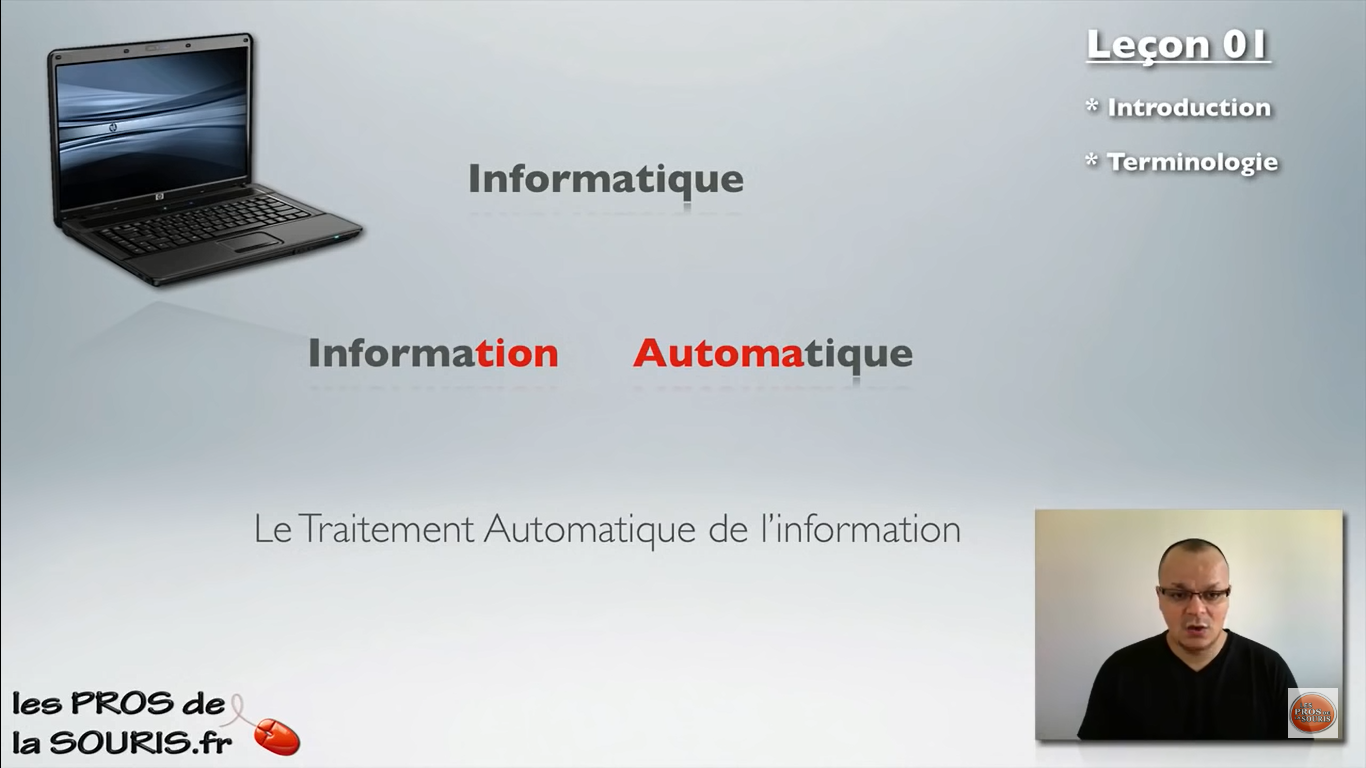 Atelier
D’Entraide
Numérique
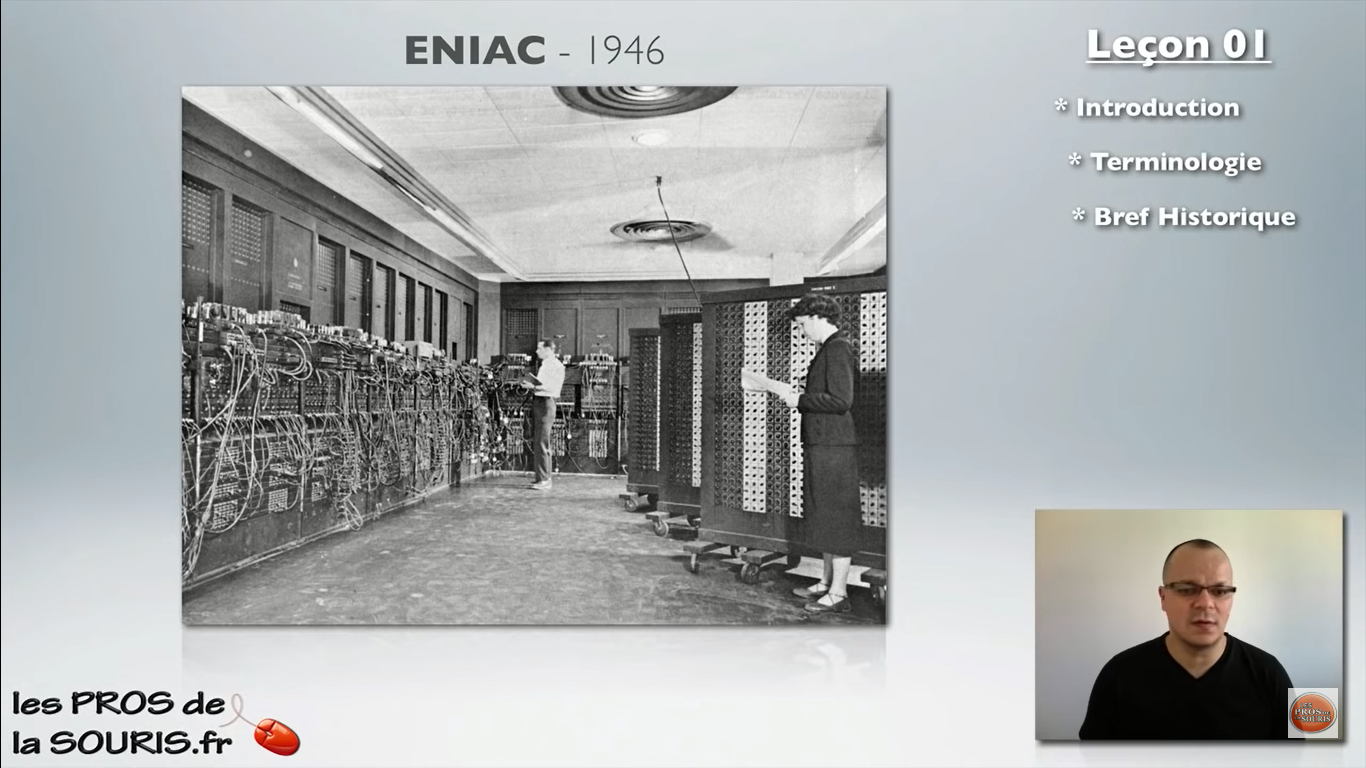 Atelier
D’Entraide
Numérique
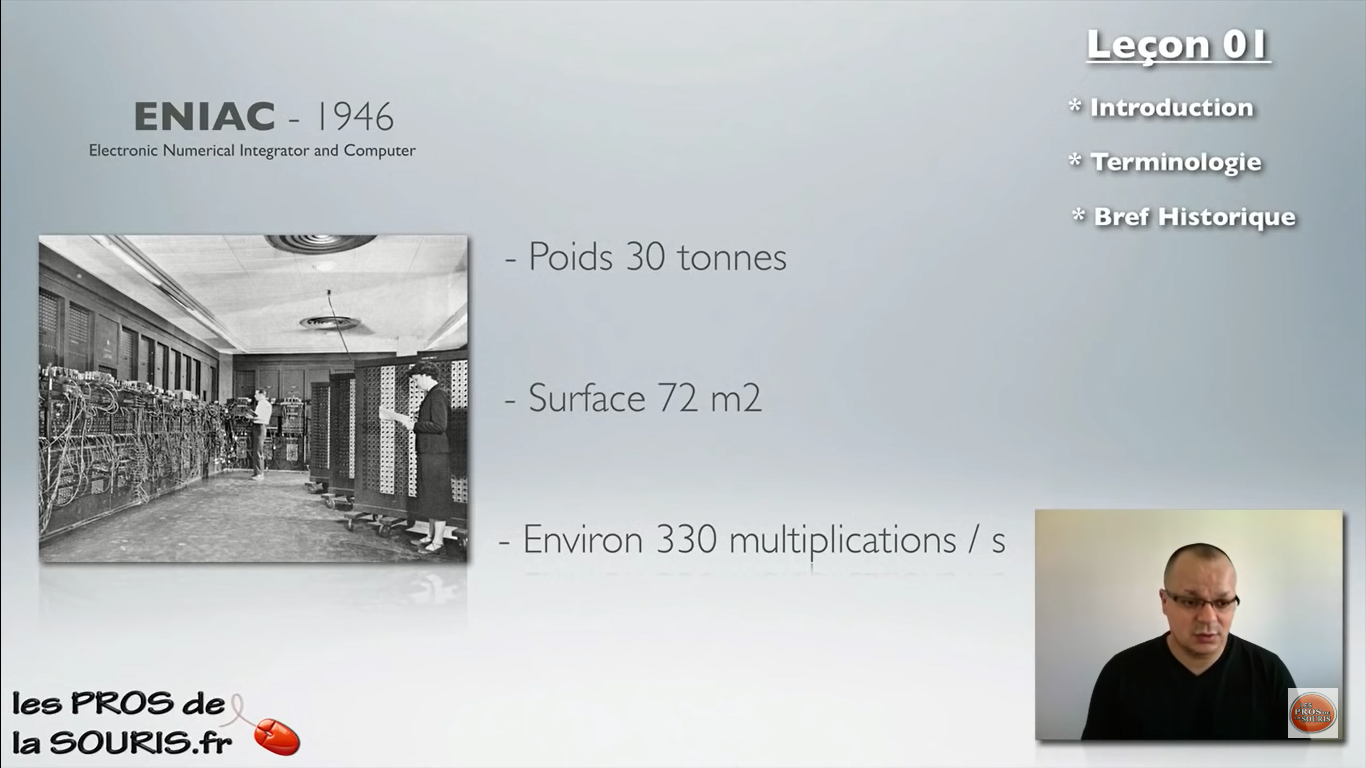 Atelier
D’Entraide
Numérique
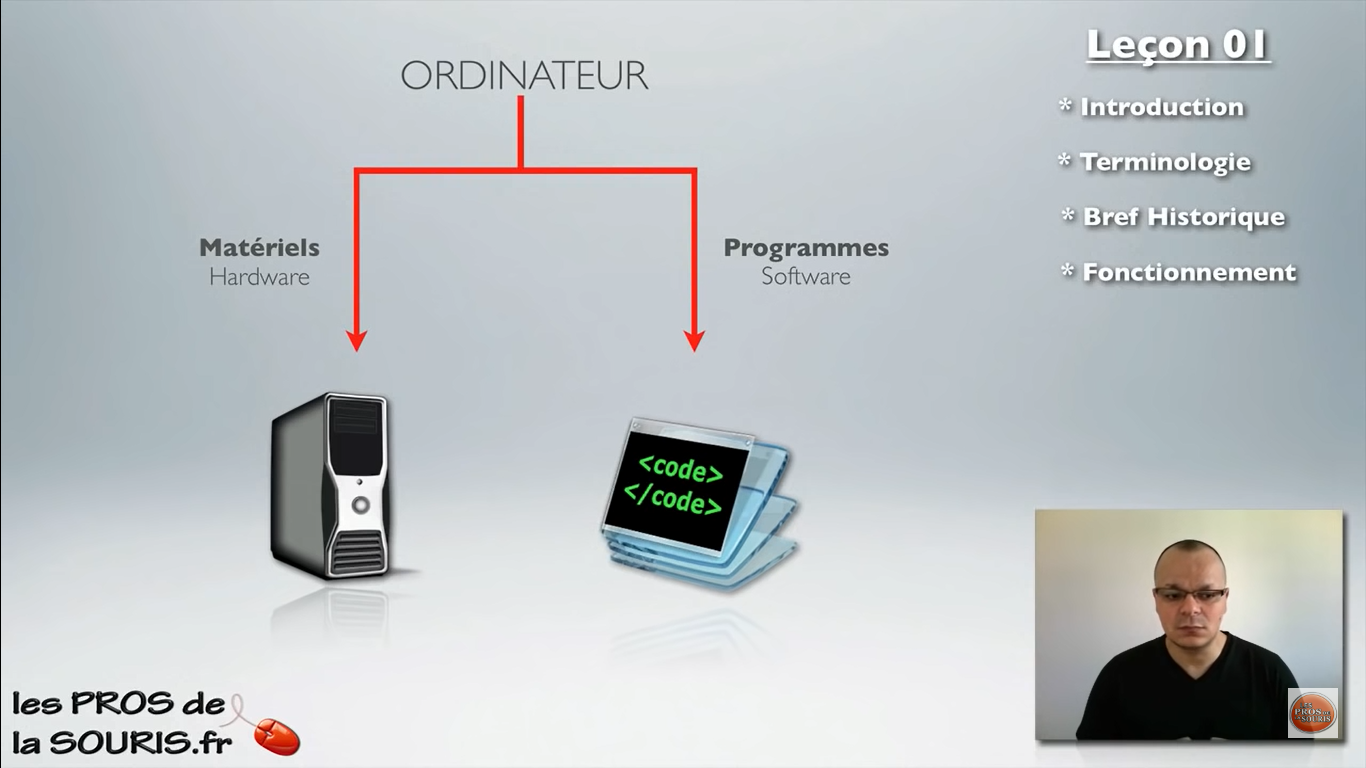 Atelier
D’Entraide
Numérique
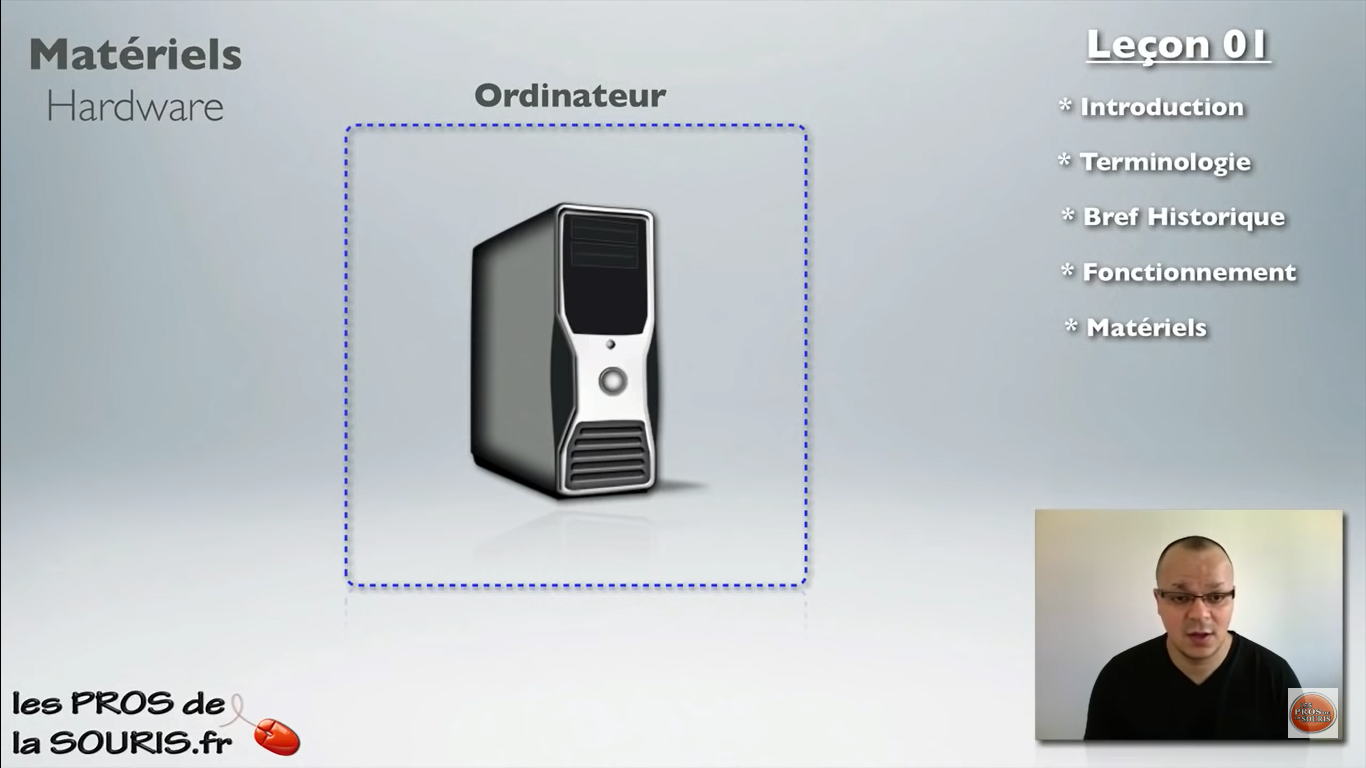 Atelier
D’Entraide
Numérique
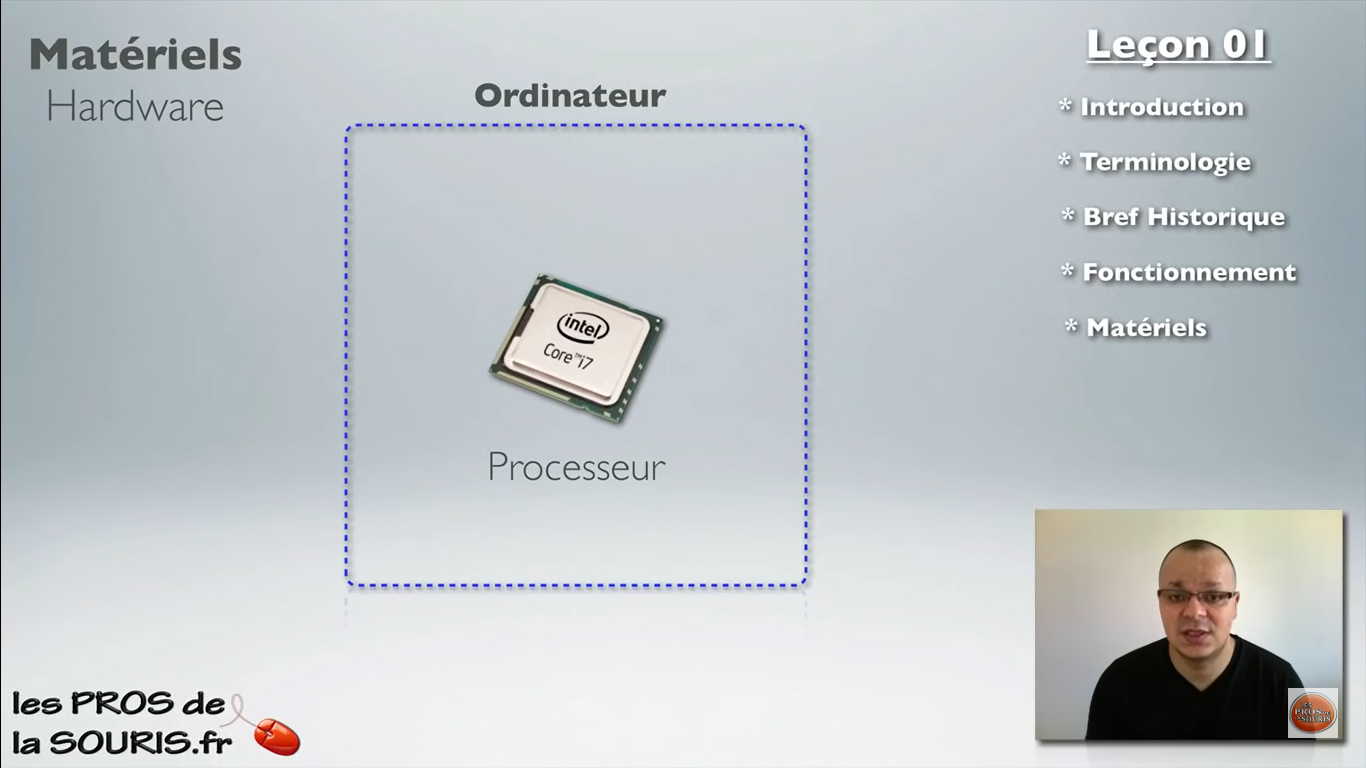 Atelier
D’Entraide
Numérique
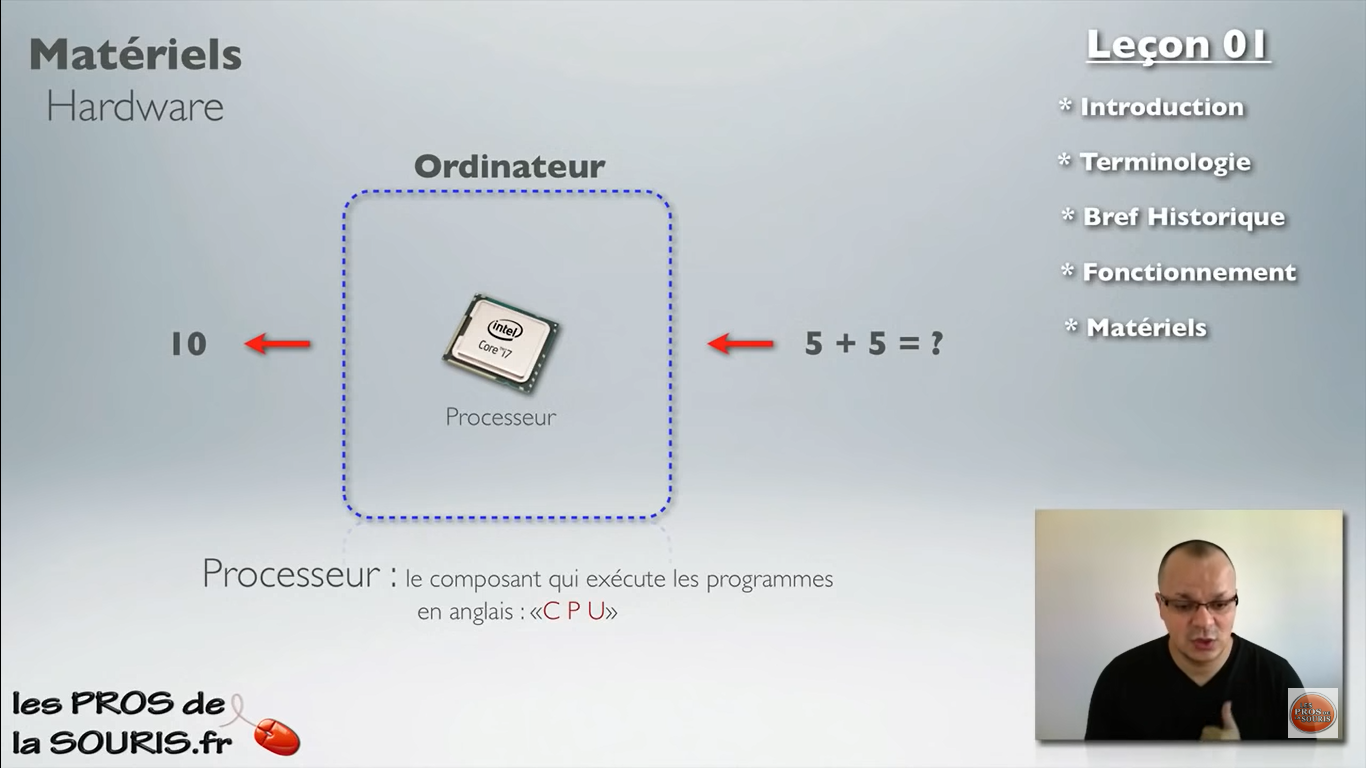 Atelier
D’Entraide
Numérique
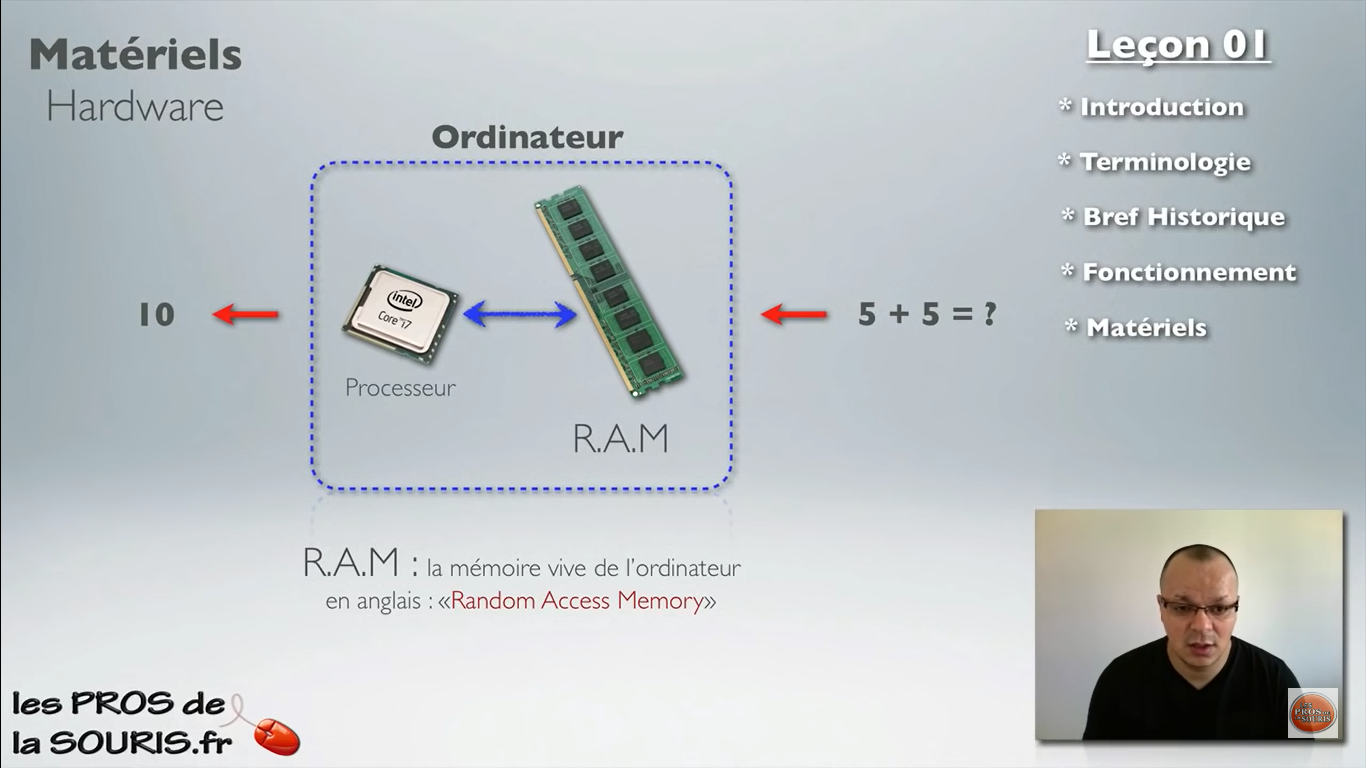 Atelier
D’Entraide
Numérique
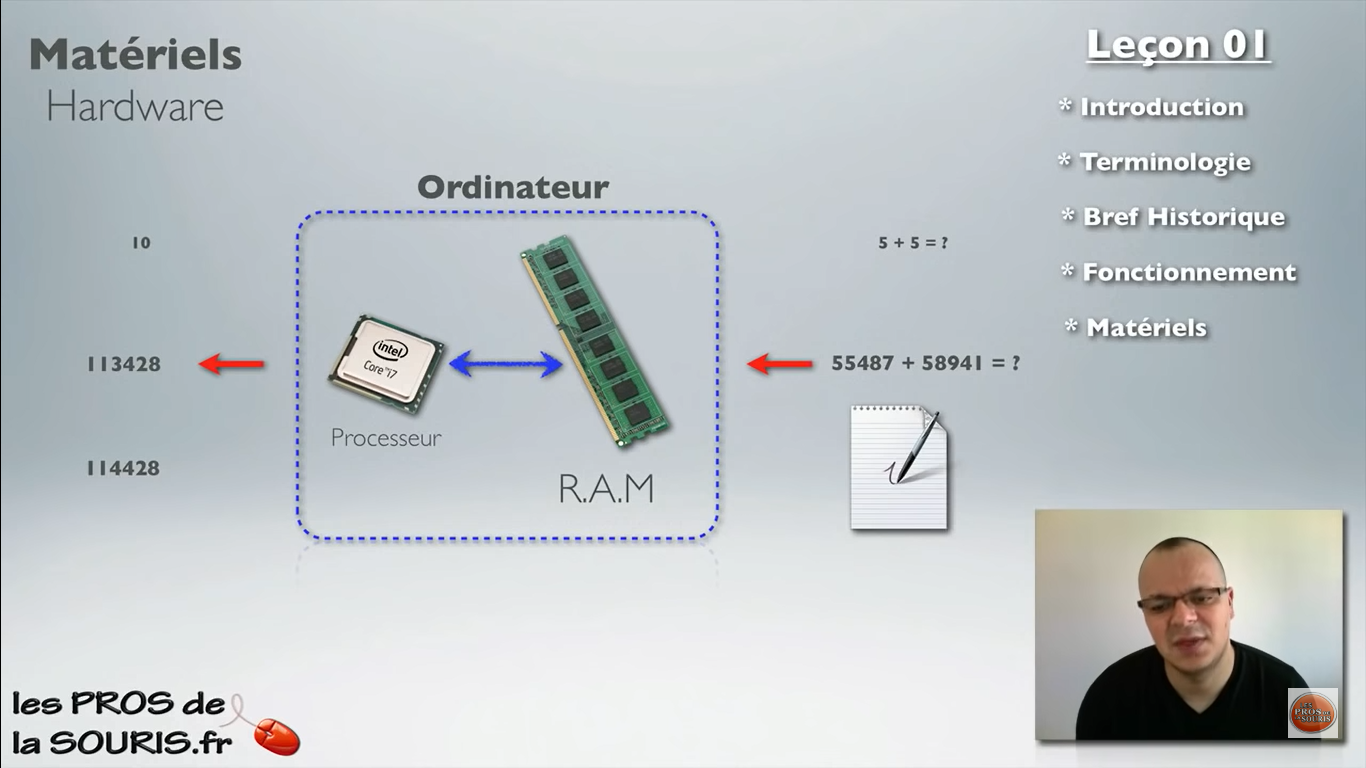 Atelier
D’Entraide
Numérique
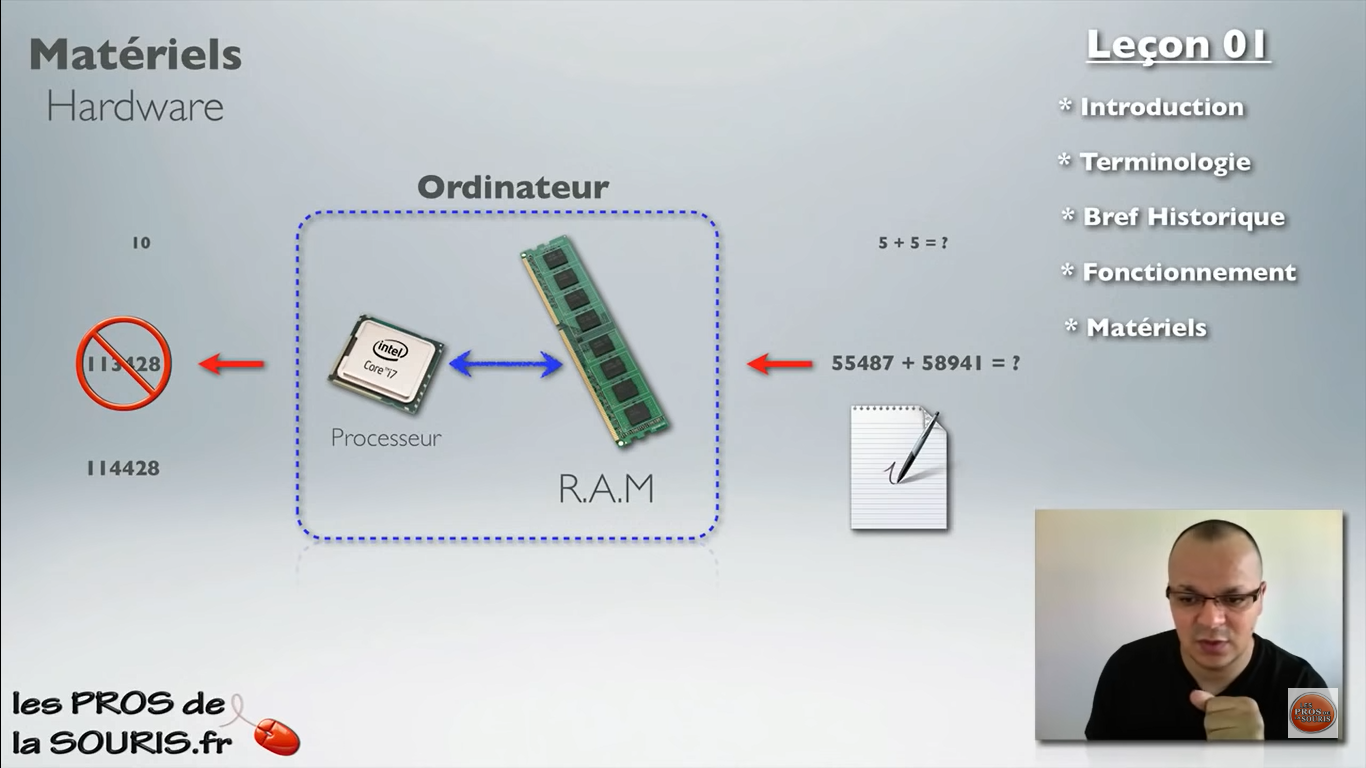 Atelier
D’Entraide
Numérique
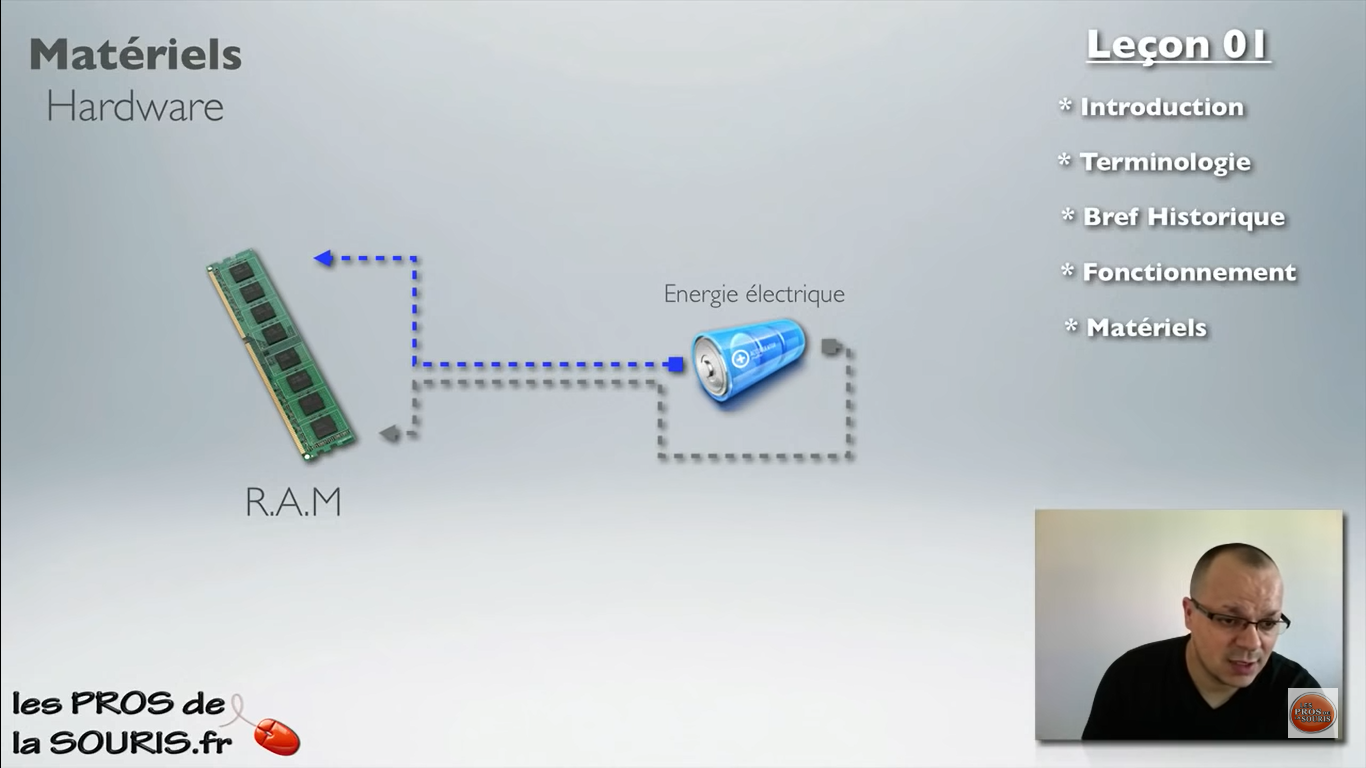 Atelier
D’Entraide
Numérique
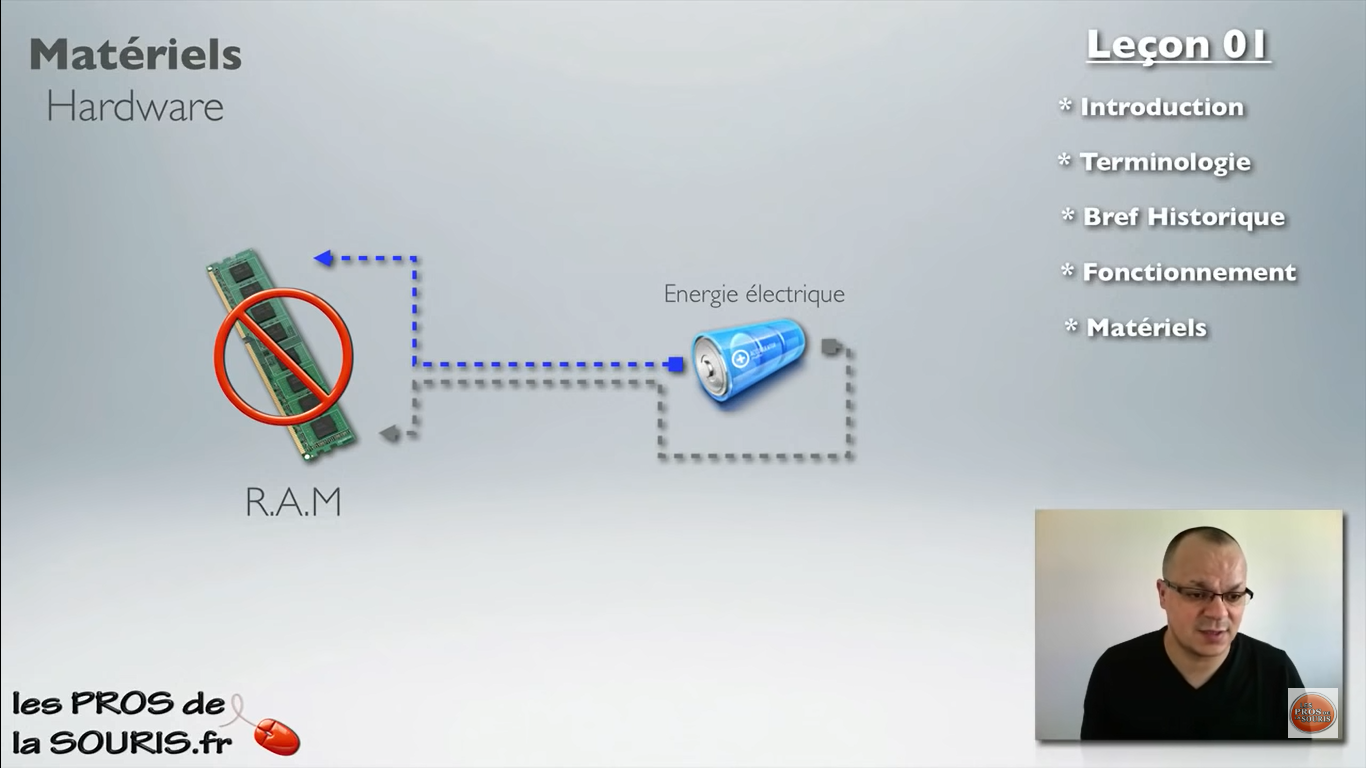 Atelier
D’Entraide
Numérique
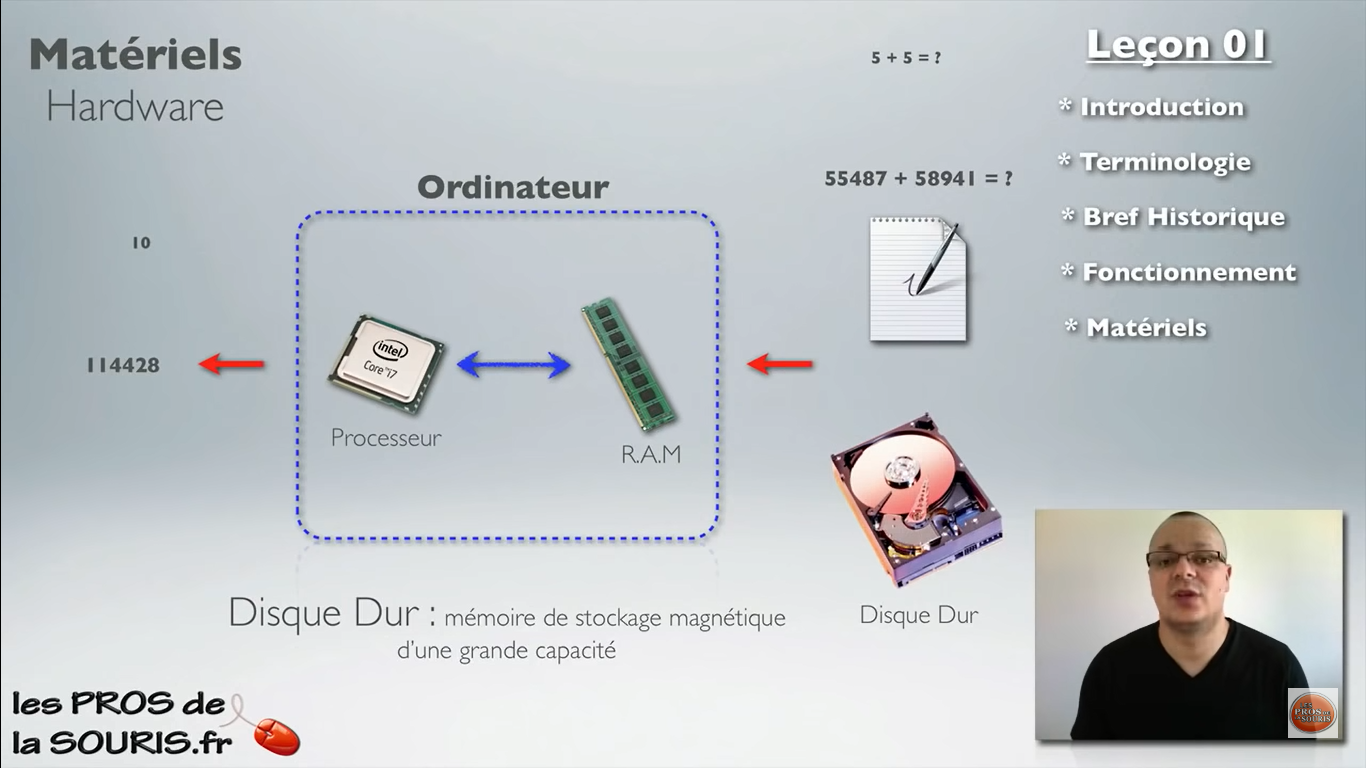 Atelier
D’Entraide
Numérique
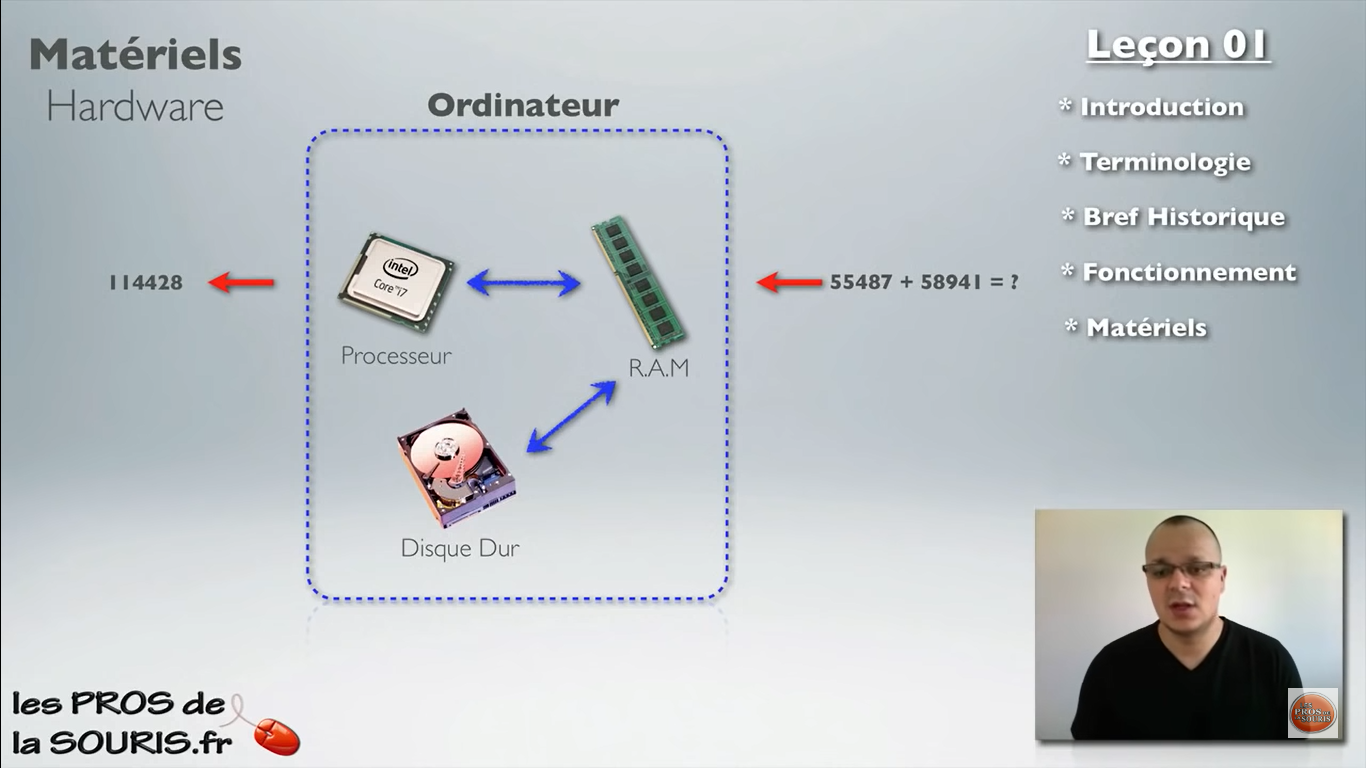 Atelier
D’Entraide
Numérique
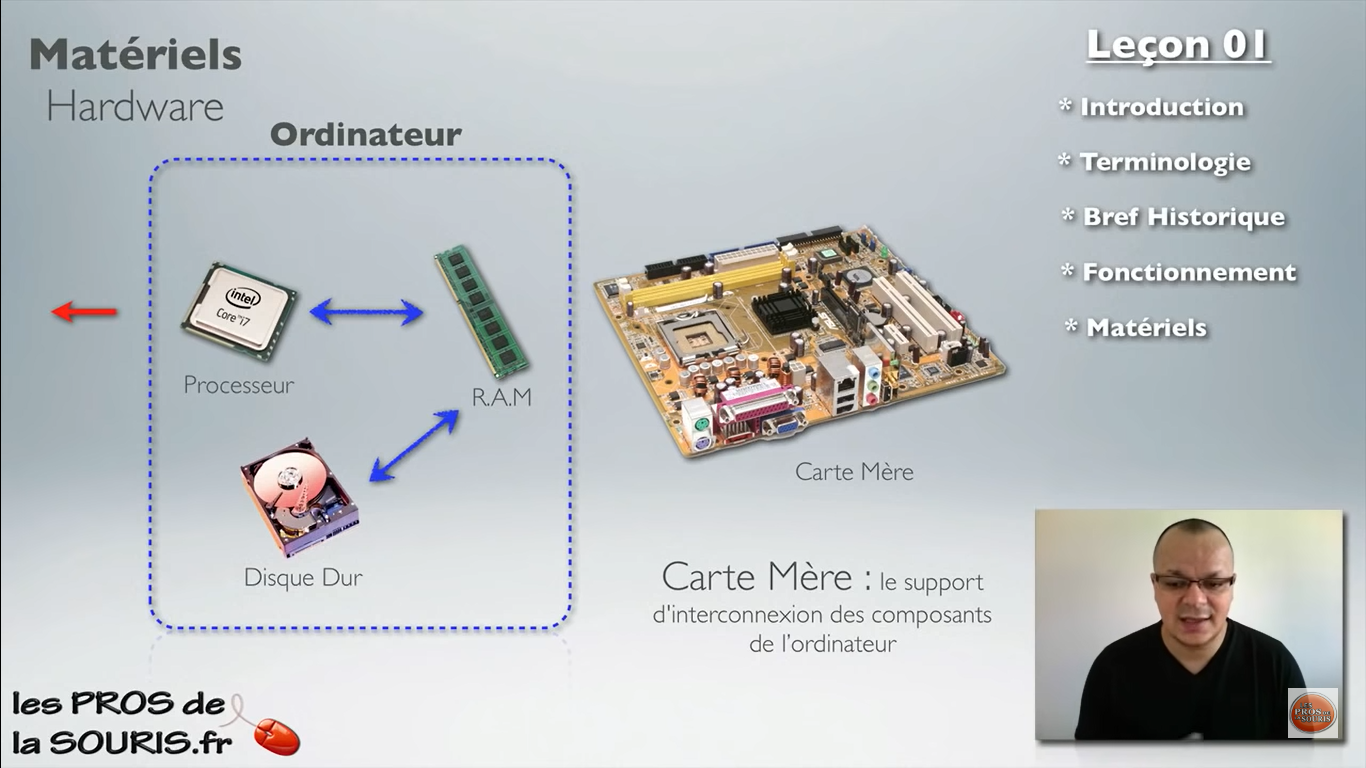 Atelier
D’Entraide
Numérique
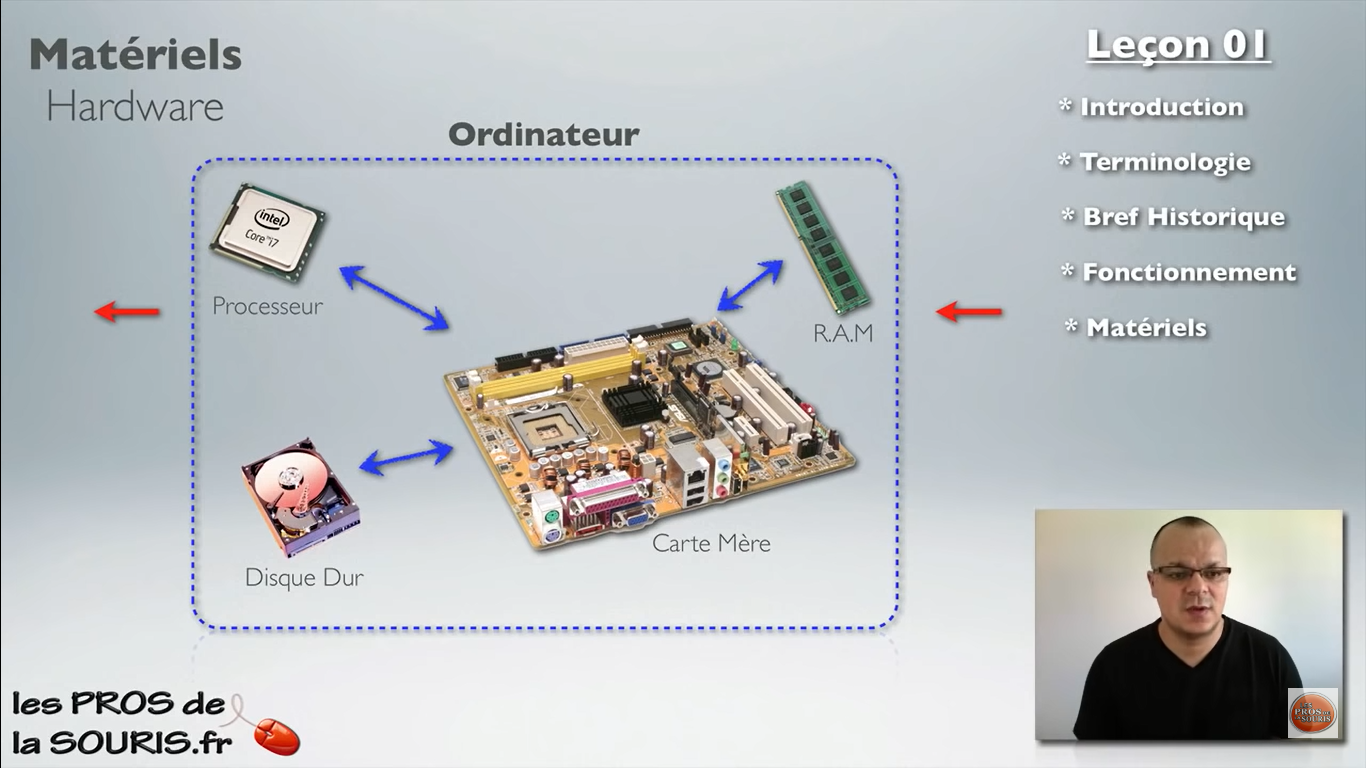 Atelier
D’Entraide
Numérique
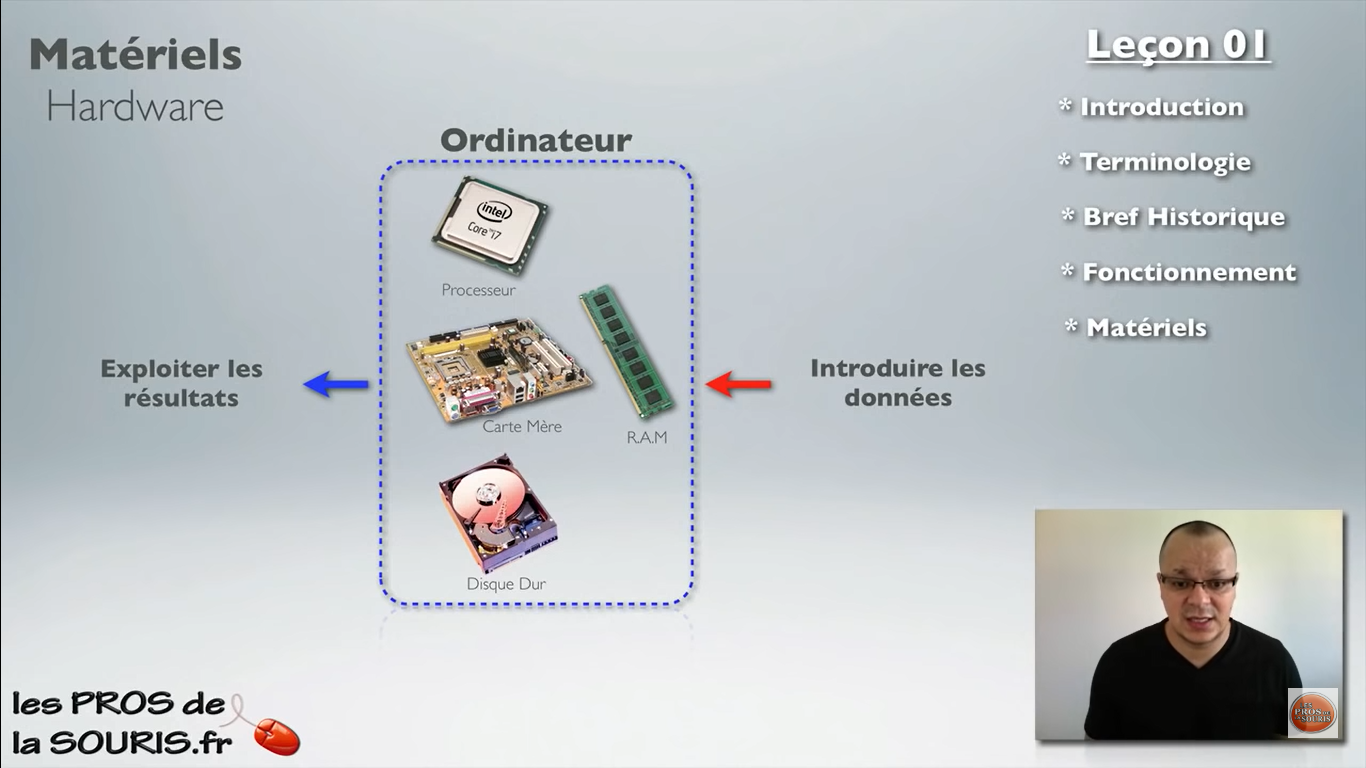 Atelier
D’Entraide
Numérique
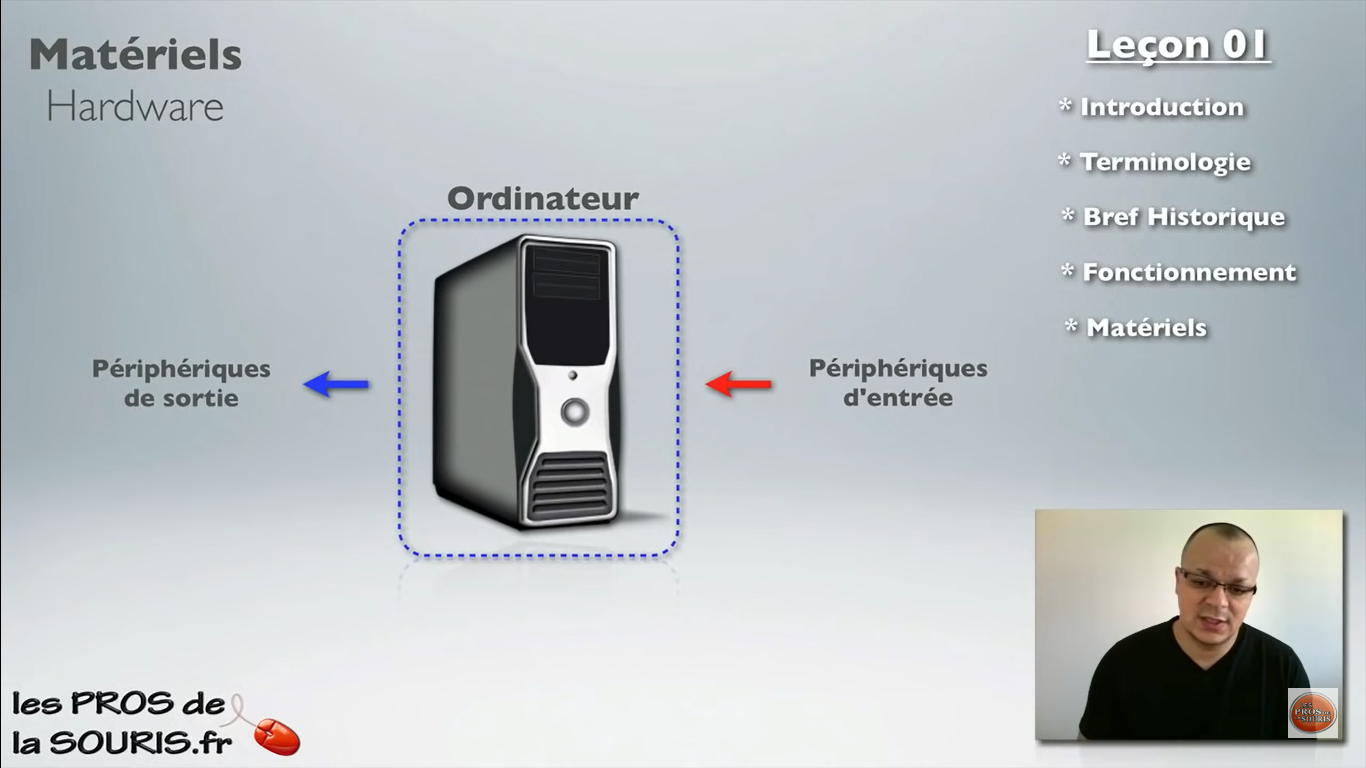 Atelier
D’Entraide
Numérique
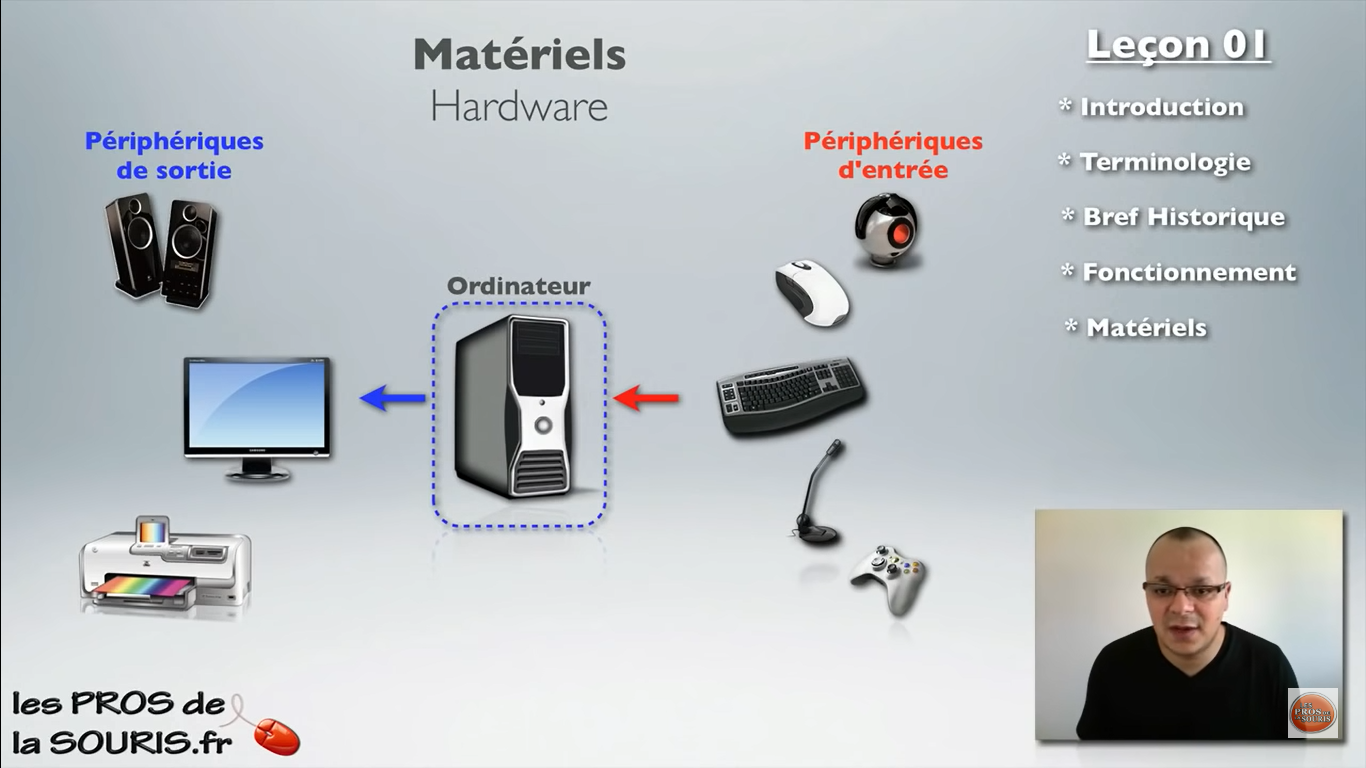 Atelier
D’Entraide
Numérique
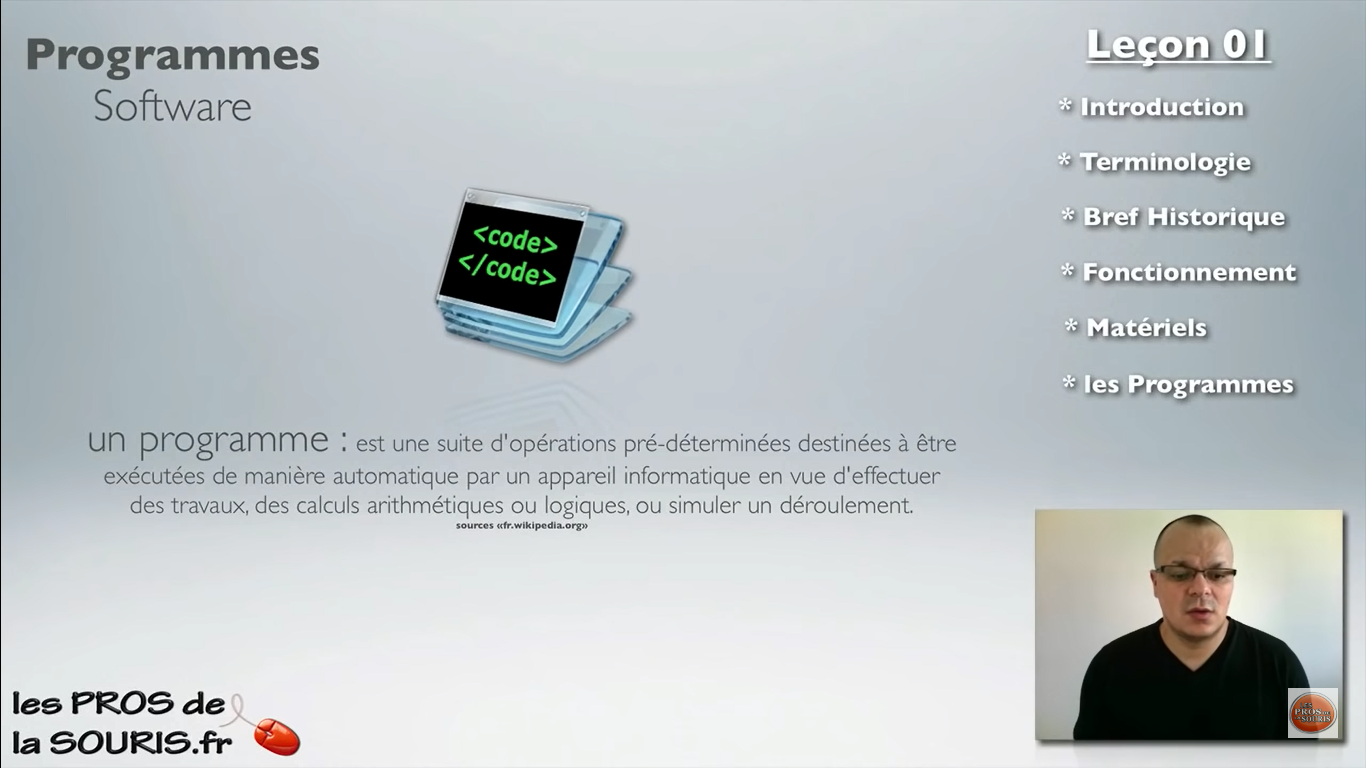 Atelier
D’Entraide
Numérique
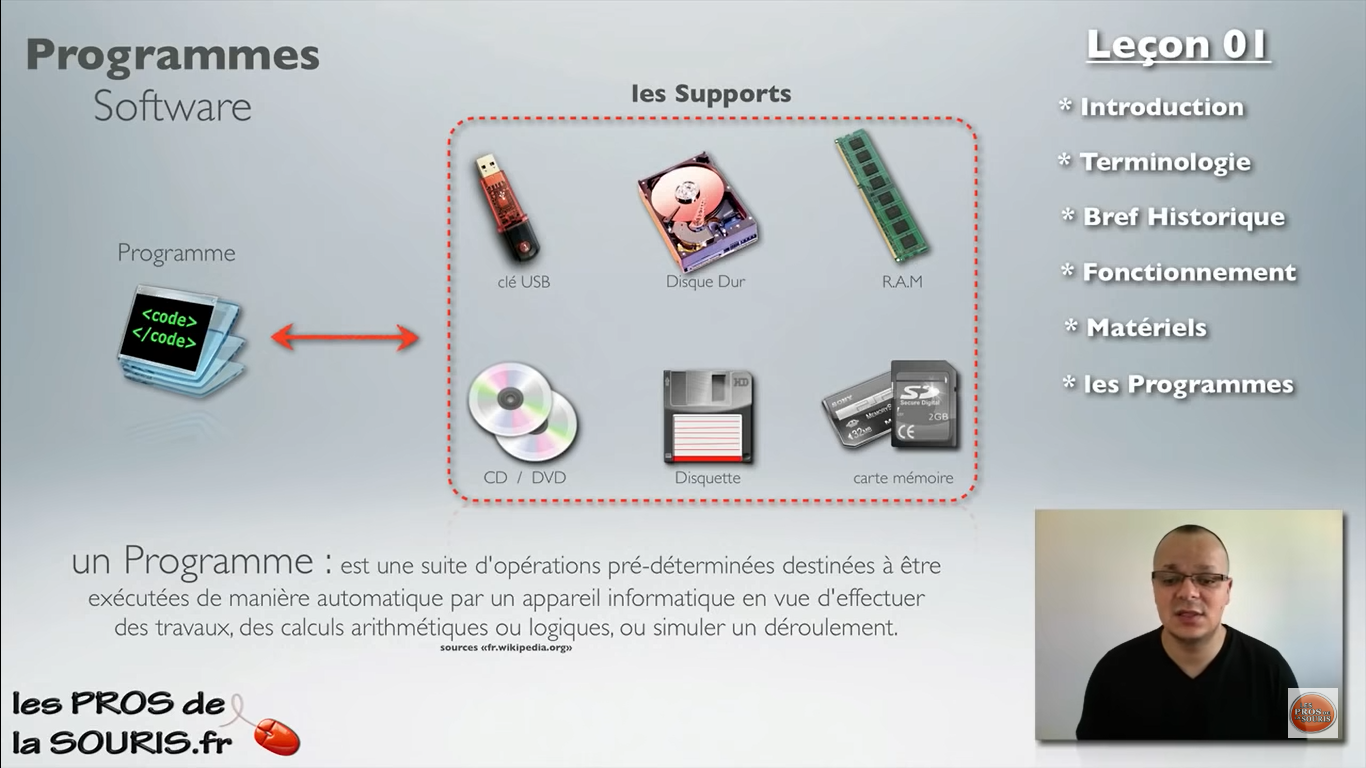 Atelier
D’Entraide
Numérique
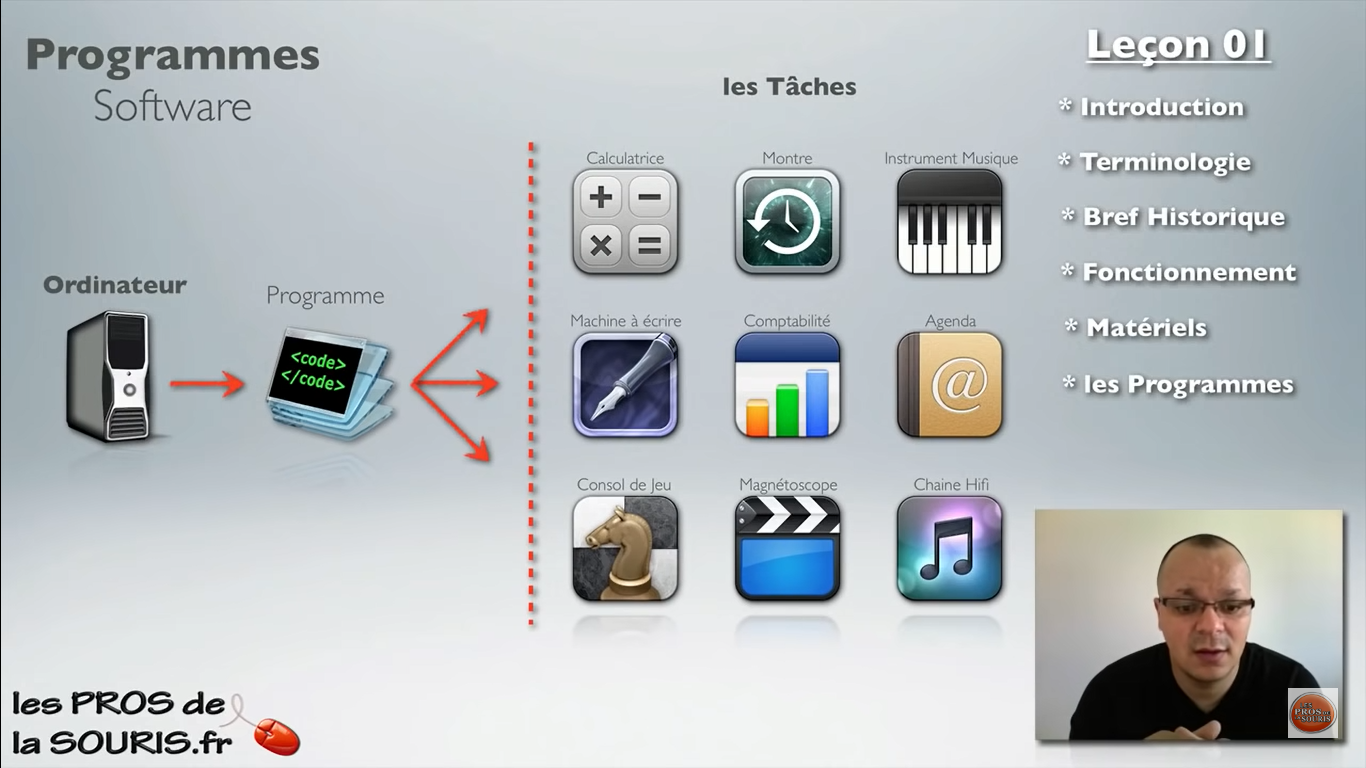 Atelier
D’Entraide
Numérique